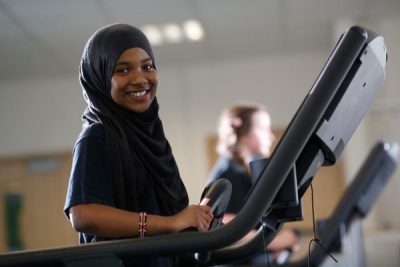 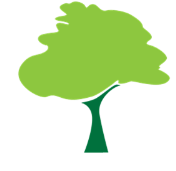 Whitefield School
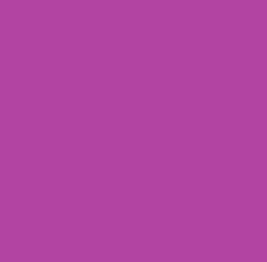 Introducing Whitefield School….
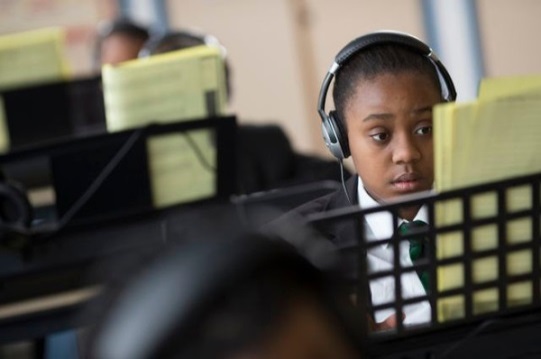 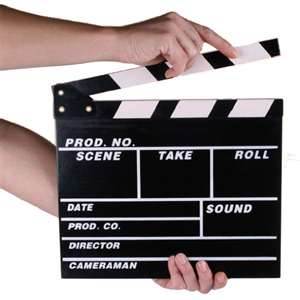 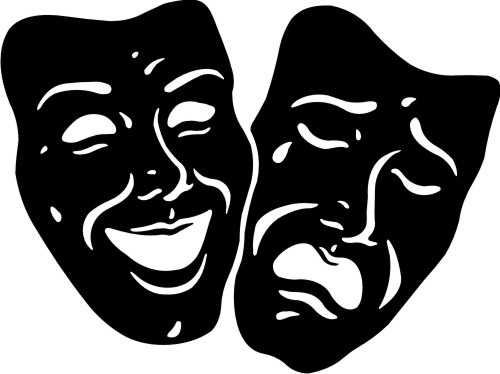 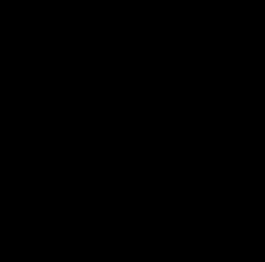 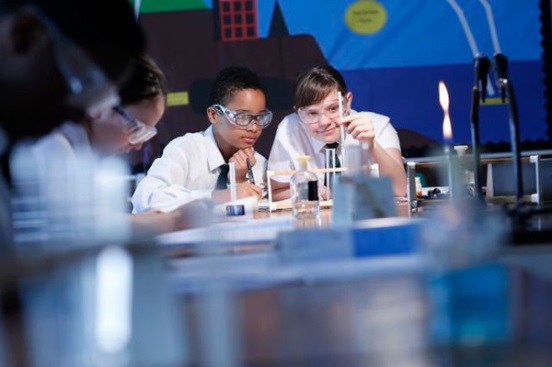 Live, Learn, Aspire, Achieve
[Speaker Notes: Film clip produced by my Media Studies staff and students at the school

I can take no credit for the production of this, just for choice of the old fashioned music, a song which I actually happen to like!]
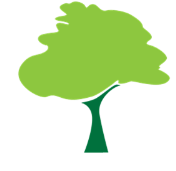 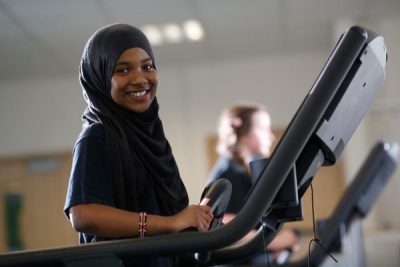 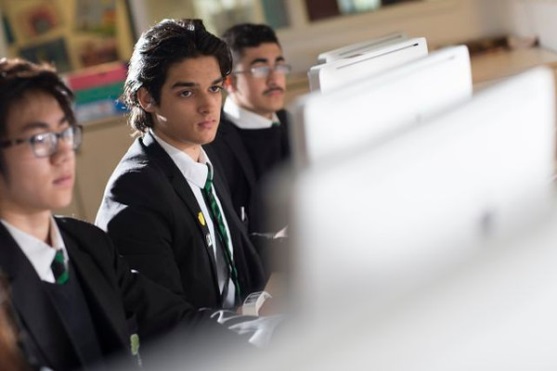 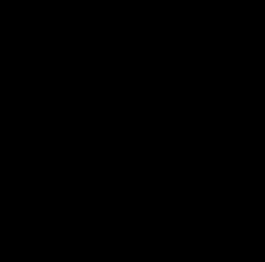 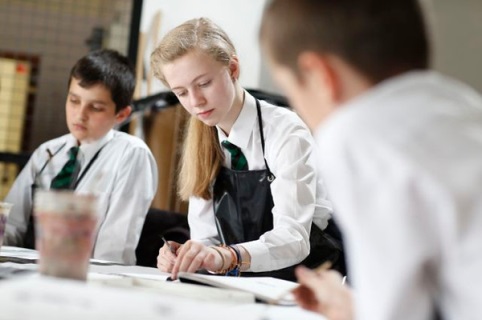 Whitefield School
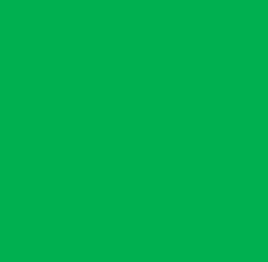 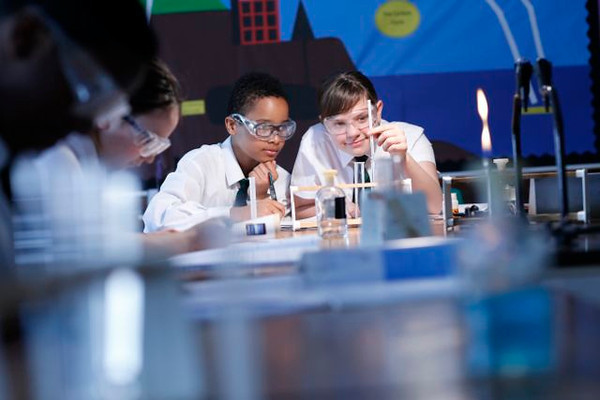 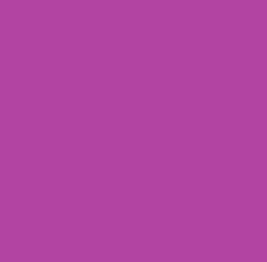 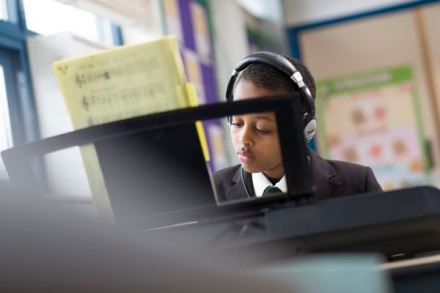 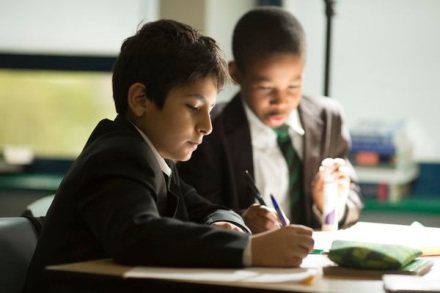 The improvement journey at Whitefield School
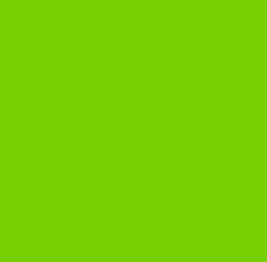 Liz Rymer, Headteacher
June 2016
Live, Learn, Aspire, Achieve
Live, Learn, Aspire, Achieve
[Speaker Notes: Delighted to be here today, delivering a brief starter activity to a class of students…..

Hope you will all behave and be attentive!]
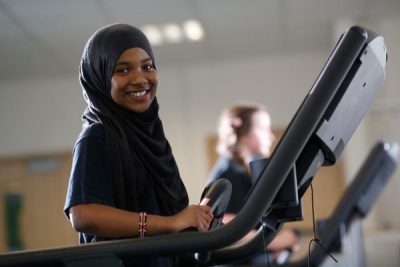 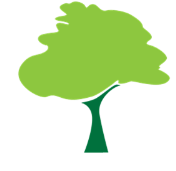 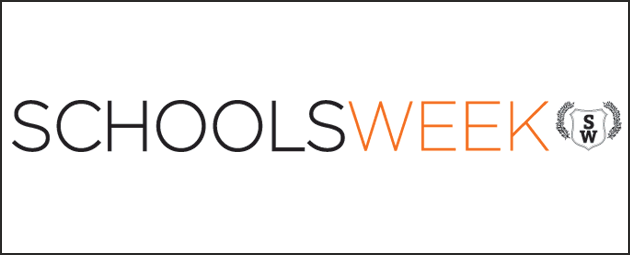 Whitefield School
Class of 2015
KS2 APS 24
47% FSM
10 /136 HA (L5+)
41% LA 
19% of these LA students got    5+ A* to C inc English and maths (versus only 6.7% national) , 4th in UK and top in London
70%+ achieved A* to C in English
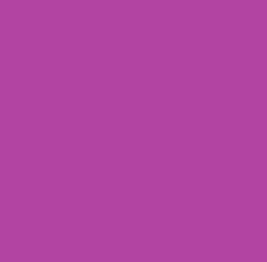 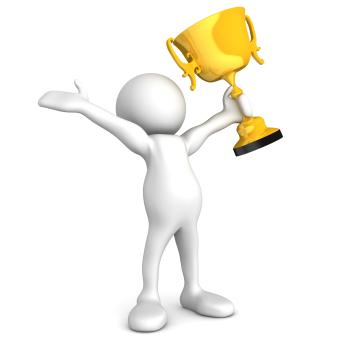 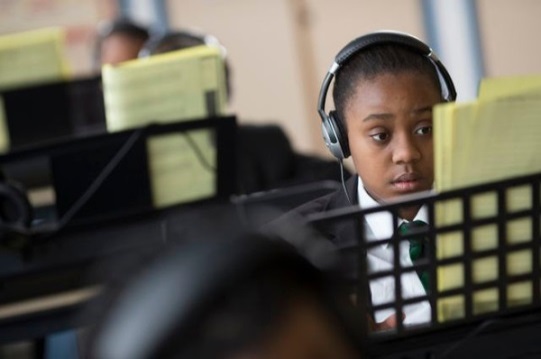 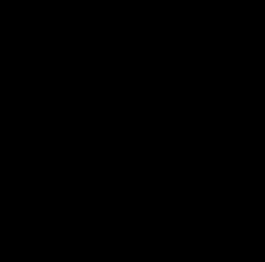 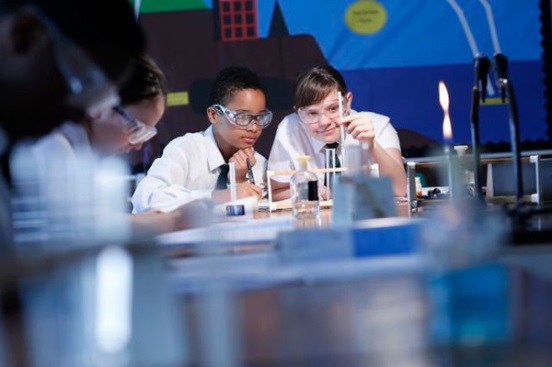 Live, Learn, Aspire, Achieve
[Speaker Notes: First, I want to start by returning to a few of the statistics you saw, briefly, in the film clip

Last year’s data on my 2015 year 11 students

Successfully achieved some credible results, especially with our low ability students. And in a school with 41% low ability student, we have to be good at this!

But also in a school with 88% EAL students, we achieved 72% A* to C in English

Got us some positive publicity, (Schools Week alternative league tables) which is the only reason I am standing here today]
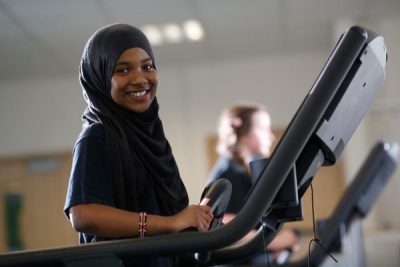 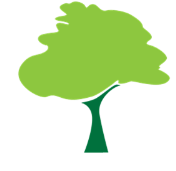 Whitefield School
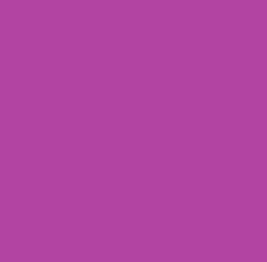 So why am I here?
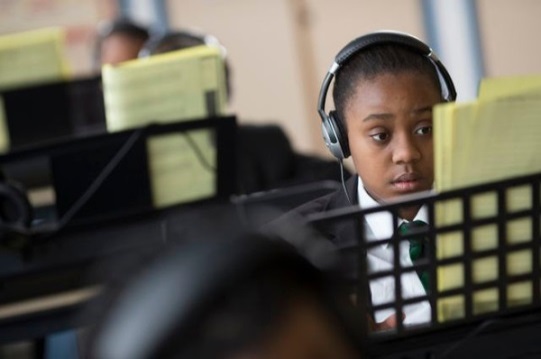 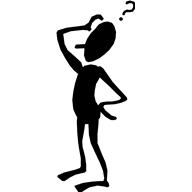 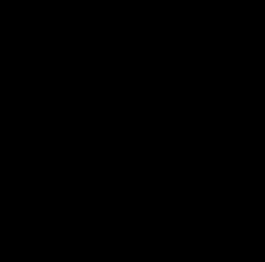 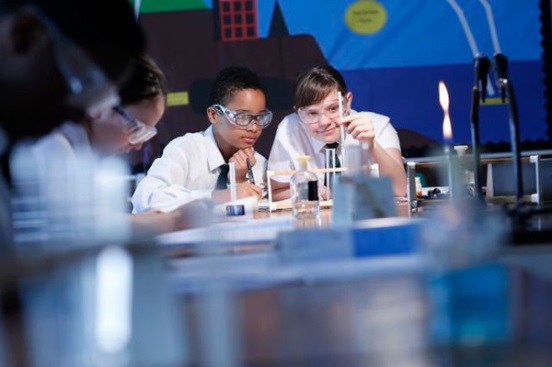 Live, Learn, Aspire, Achieve
[Speaker Notes: Lots of school improvement strategies we have used, many of which we have heard or will hear about today

Just picked out a few I am particularly keen on, and have led us, I believe, to be named as a school where low ability students are not being left behind….

I am very proud of this]
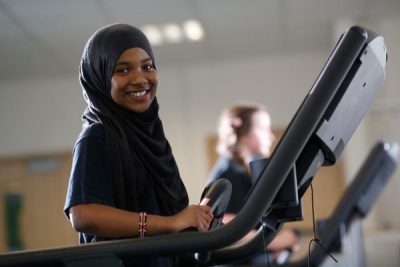 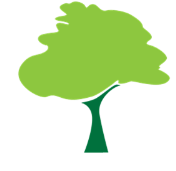 Whitefield School
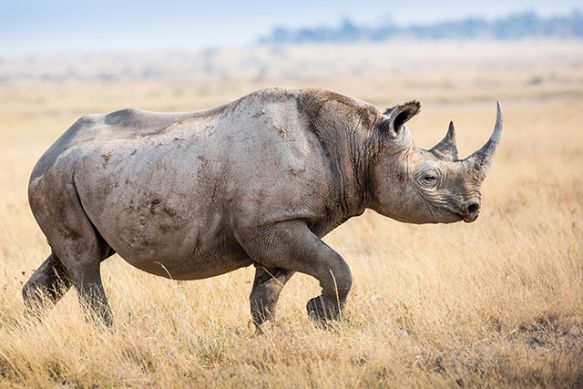 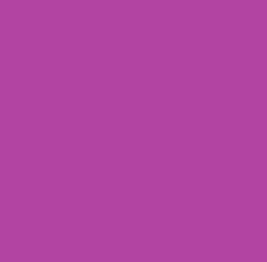 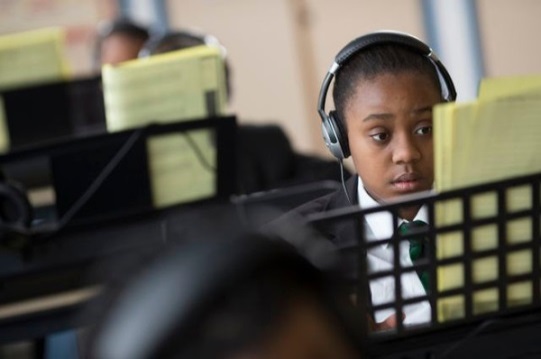 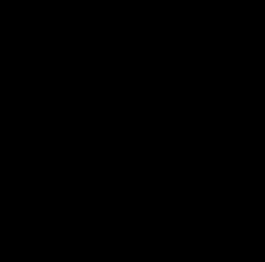 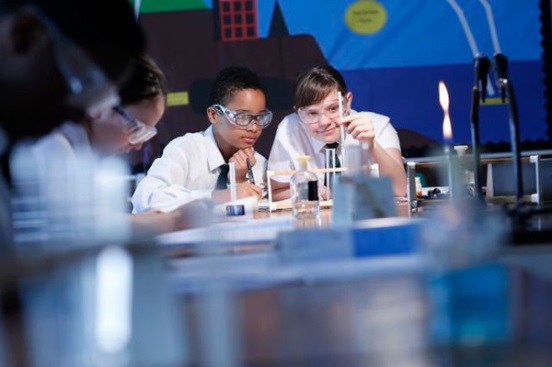 Live, Learn, Aspire, Achieve
[Speaker Notes: Not a panda…..]
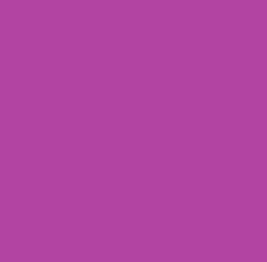 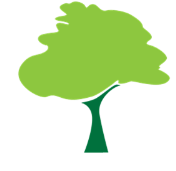 Whitefield School
‘WE DON’T WANT ANY RHINOS’
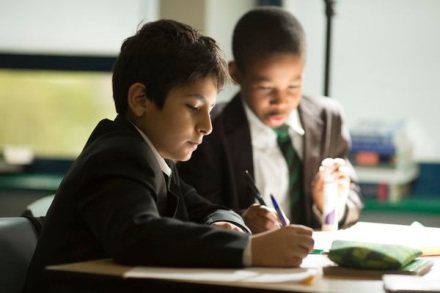 R = Really
H = Hear
I = In
N = Name
O = Only
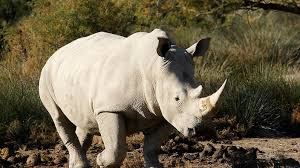 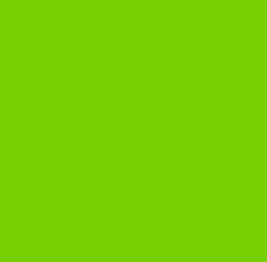 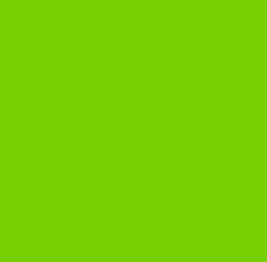 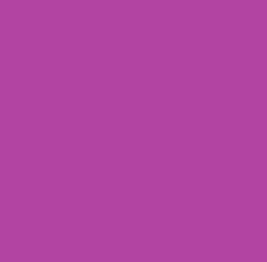 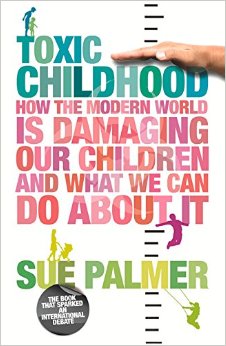 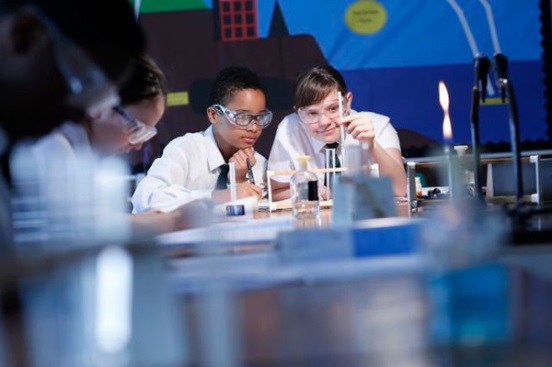 Live, Learn, Aspire, Achieve
[Speaker Notes: This was our headline from Schools Week, January 2015

Heard a consultant called David Moorer speak back in about 1990 – 1 in 4 students in secondary school don’t speak to a member of staff during an average school day, really stuck in my mind

Together with books such as Toxic Childhood, by Sue Palmer, makes me want to talk to as many of my students as I can as often as I can

Rhinos, lost students, grey students - whatever you call them, I don’t want them in my school

So these are some of the things we do to prevent this….]
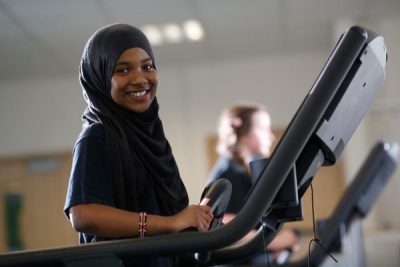 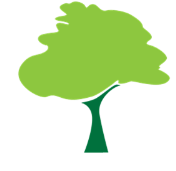 Whitefield School
Knowing students as individuals
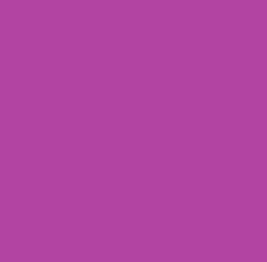 Forensic analysis of data by all
RAP meetings where progress of all is discussed
Structured Line Management meetings
Pen Portraits on every class so staff must know their students
Trips and events
Talk to the students at every opportunity
Corridor etiquette, single file queuing…
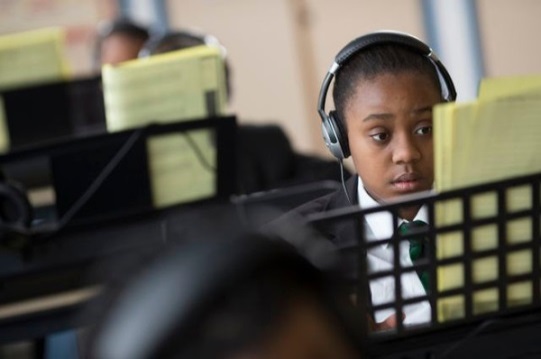 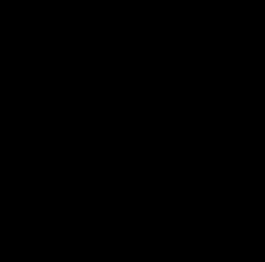 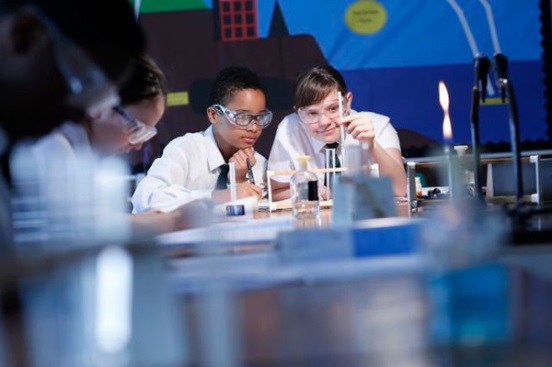 Live, Learn, Aspire, Achieve
[Speaker Notes: Have to know every student in every subject

Use RAP model, where the data of every student in every subject is analysed at a variety of levels – class teacher through pen portraits, ML through their M&E roles, SLT through LM meetings with fixed agendas that focus on progress, to regular discussions with me and my very strong Governing Body

But also want to engage with students as individuals – offer lots of trips, many of which my students would never experience for themselves – 350 annually to the pantomime to experience live theatre

Teaching students about holding doors open for each other and single file queuing in the canteen encourages staff to talk to more students on duty]
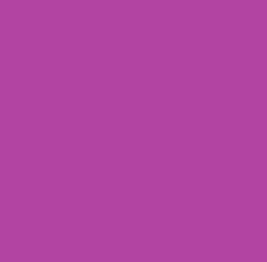 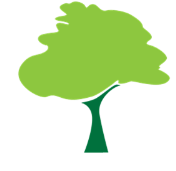 Whitefield School
Fit for purpose curriculum
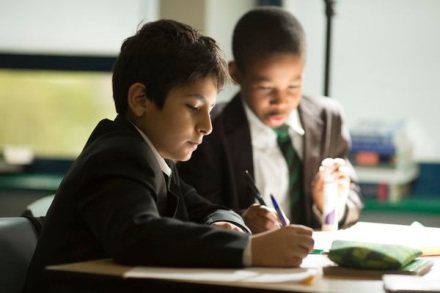 Two year KS3, three year KS4
Vertical GCSEs @ KS4 (Yrs 9, 10 and 11)
One year GCSEs
Linear A levels
Three year sixth form
Rich extra-curricular programme
Structured form time programme
Doing what is best for our students
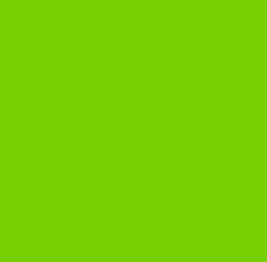 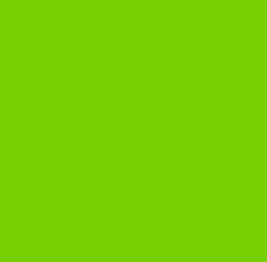 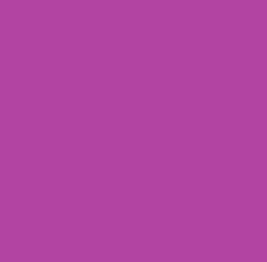 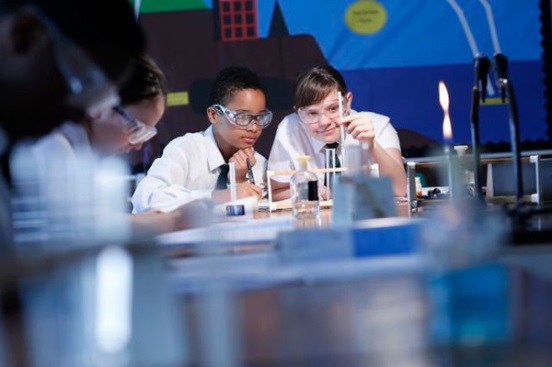 Live, Learn, Aspire, Achieve
[Speaker Notes: Must ensure that what we are offering and the way we are offering it suits our students. We have to get them to want to come to school, or we can’t help them

Currently about to start our third year with a vertical curriculum, in fact changing our timetable on Monday

Struggling to carry on with this model with the new GCSE specifications, but we will carry on somehow with this.

It suits our students, especially in a school with such high mobility figures]
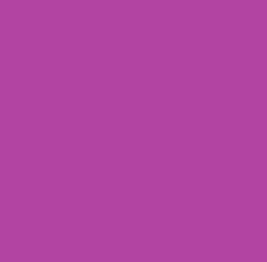 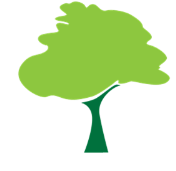 Whitefield School
‘Wrap around’ support
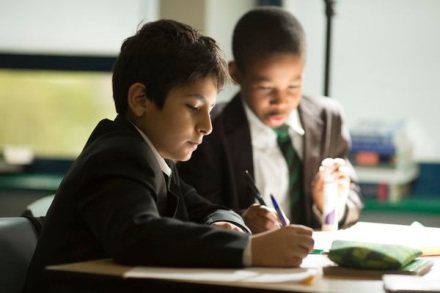 Two form tutors per form class
AM and PM registration
Non teaching Pastoral Support Officer and teaching Director of Progress per year group
Mentoring schemes
Alternative Education Programmes
CEIAG Quality Mark, Healthy Schools
96%+ attendance, top 5% in UK
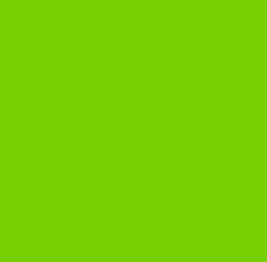 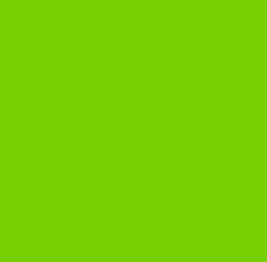 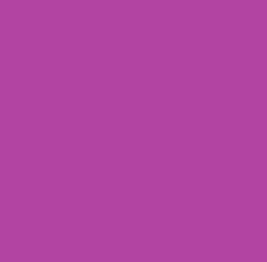 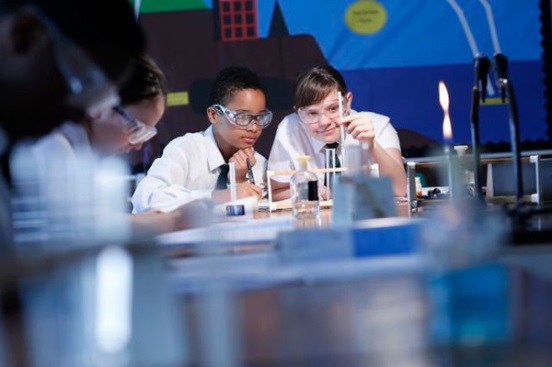 Live, Learn, Aspire, Achieve
[Speaker Notes: But we can’t get away from the fact that many of our students come from troubled backgrounds, many refugees, many troubled families, many In Year Fair (unfair) Access students

We have to get these students into school, and we have to support them, through thick and thin, when they do arrive

And arrive they do (96%+ attendance)

Support them in every way we can….]
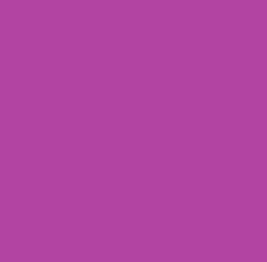 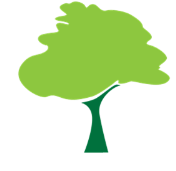 Whitefield School
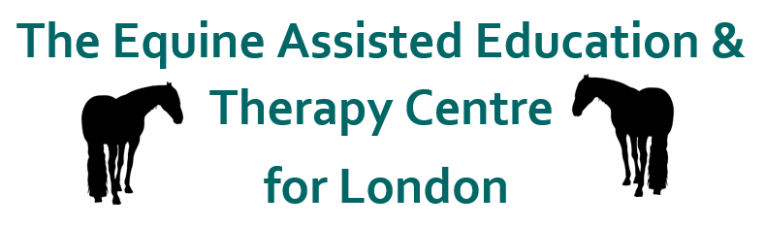 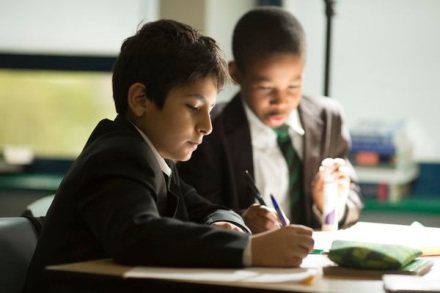 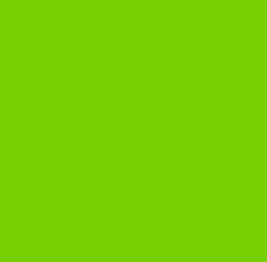 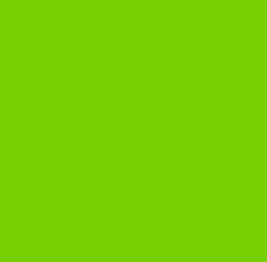 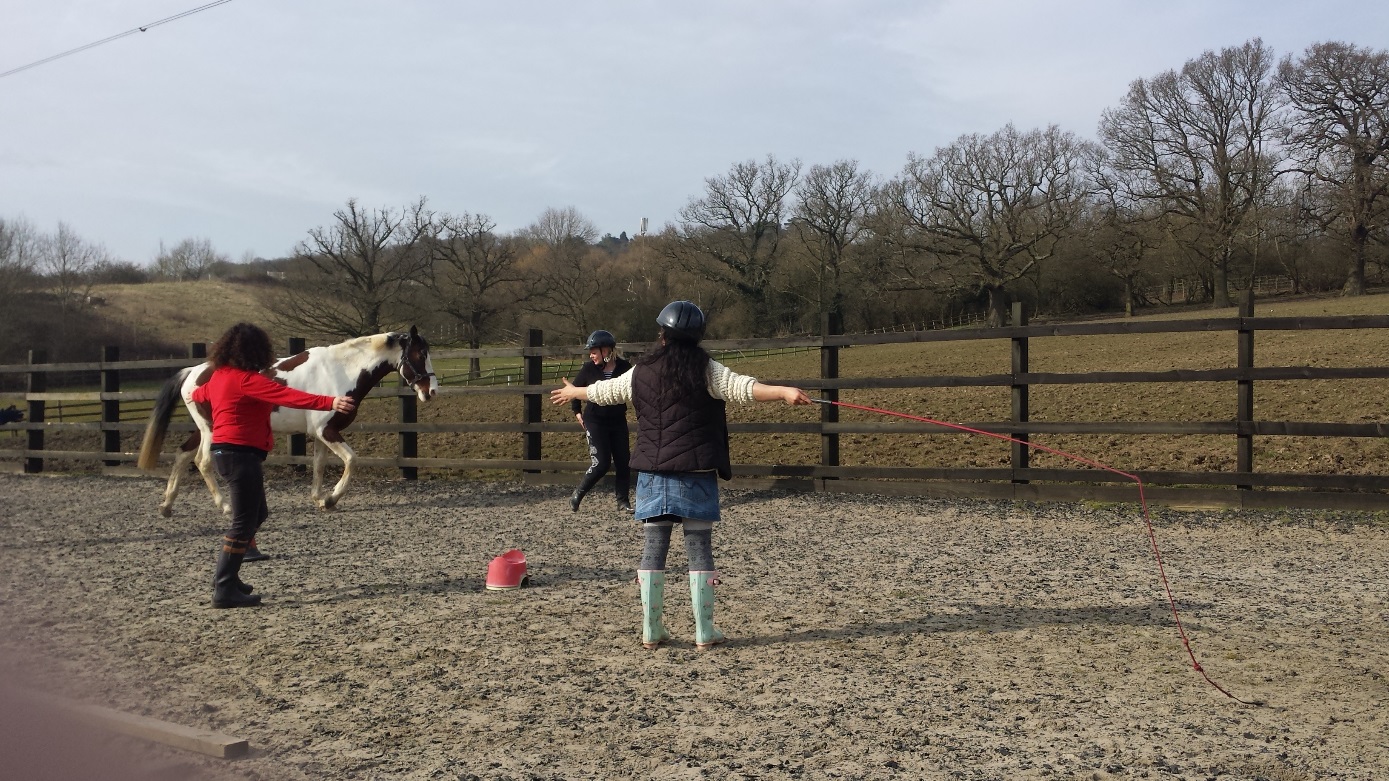 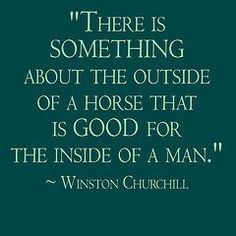 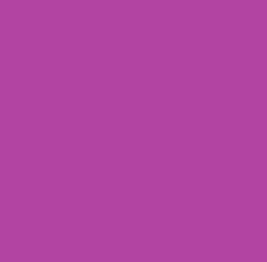 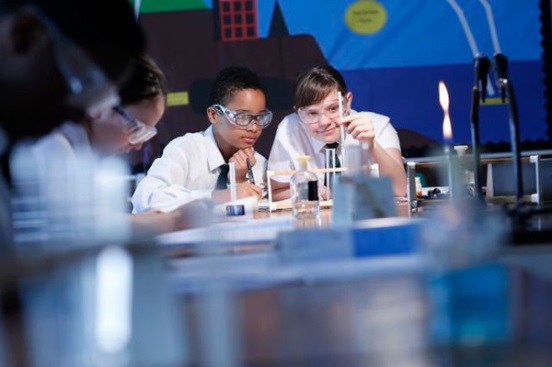 Live, Learn, Aspire, Achieve
[Speaker Notes: I will try anything, recently won some funding to pay for horse therapy, (which pleases me as a horse owner)

And gets a year 9 student into school regularly for the first time for two years!

Already booked for next year]
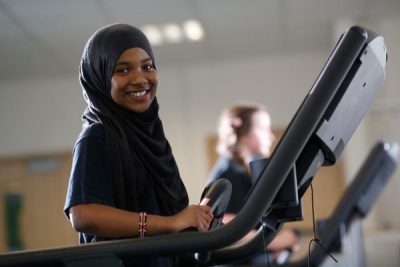 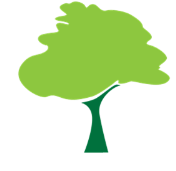 Whitefield School
Effective partnerships with parents
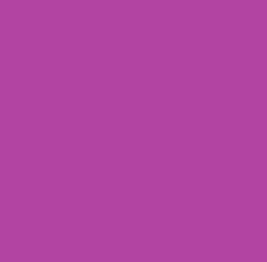 Unique KS2 Primary Liaison and Transition
Welcome Evenings
Shows, concerts, exhibitions
Guidance leaflets for parents
Use of translators
Parent workshops
PTA
Emails not post
MCAS
90%+ turn out @ Parents Evenings
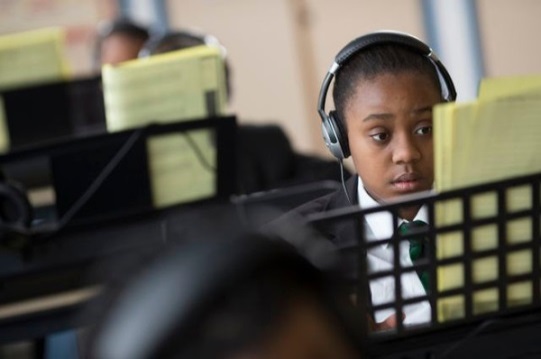 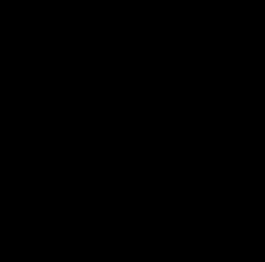 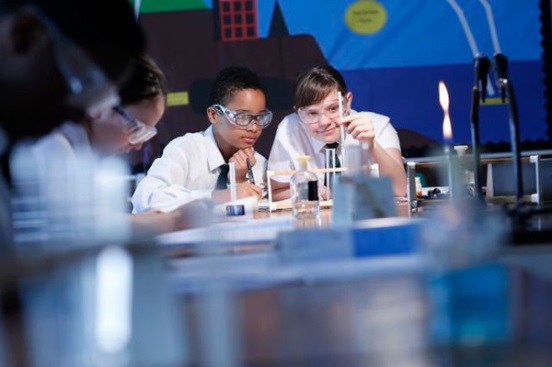 Live, Learn, Aspire, Achieve
[Speaker Notes: Links with parents starts at KS2, way before they come to Whitefield

Work closely with partner primary schools, all 52 of them!

Encourage parents and families to come in at every opportunity – Welcome Evenings, workshops, PTA, shows and concerts, exhibitions

Send right things home in an accessible format, target those who don’t come in, expectation that parents do come in]
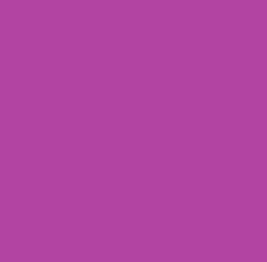 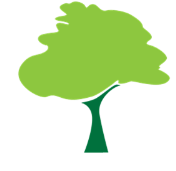 Whitefield School
Lots of other strategies I could 
have talked about…..
B4L
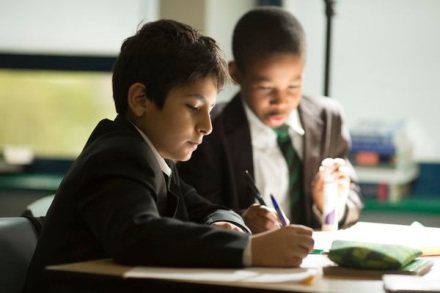 AfL
Interventions
QFT
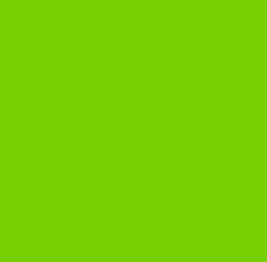 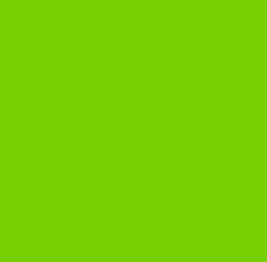 Coaching
M&E
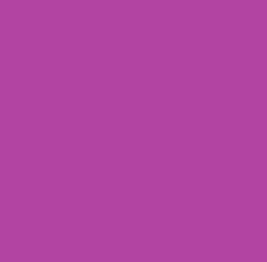 Unifrog
CPL
L&M
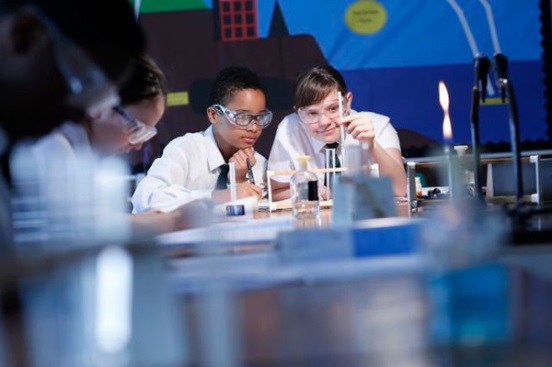 Live, Learn, Aspire, Achieve
[Speaker Notes: Lots of strategies that I could have talked about, but time is short]
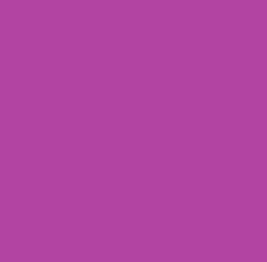 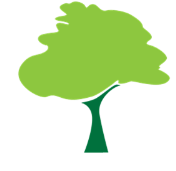 Whitefield School
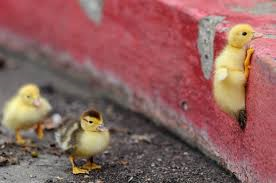 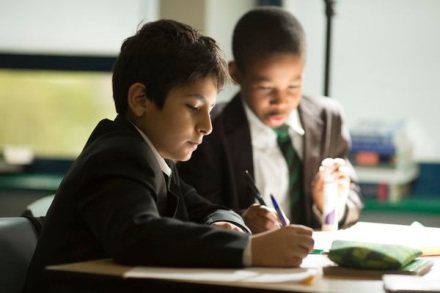 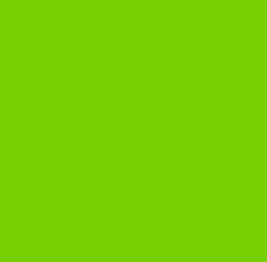 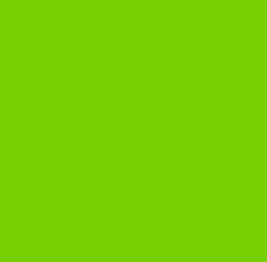 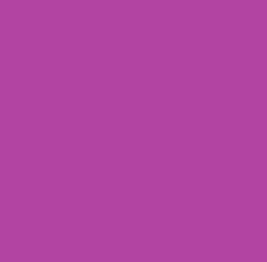 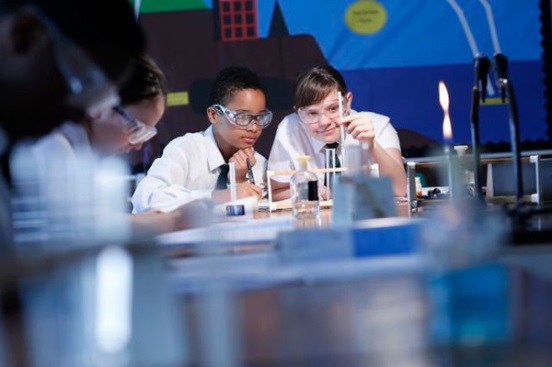 Sometimes, things are tough…..
Live, Learn, Aspire, Achieve
[Speaker Notes: Finish with my final animal image – things are tough at times, especially for some of the students at Whitefield School]
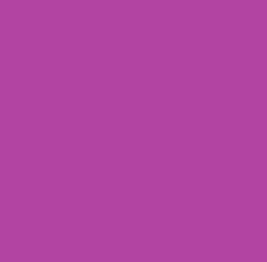 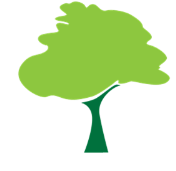 Whitefield School
Culture of no limits
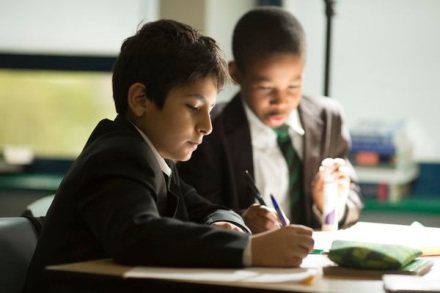 Aim to be ‘the best that we can be’
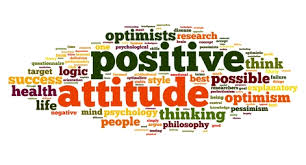 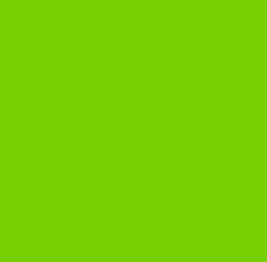 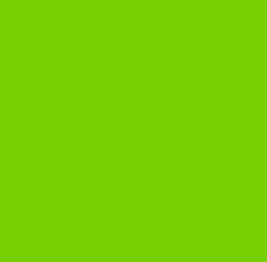 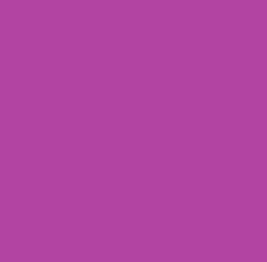 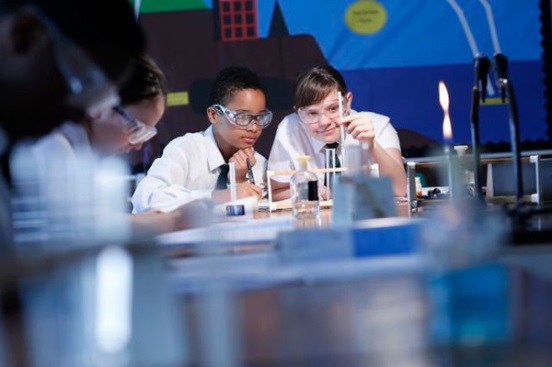 Live, Learn, Aspire, Achieve
[Speaker Notes: But we always strive to be the best that we can be…..]
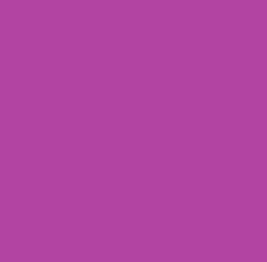 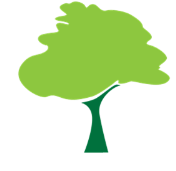 Whitefield School
Come and see for yourselves…
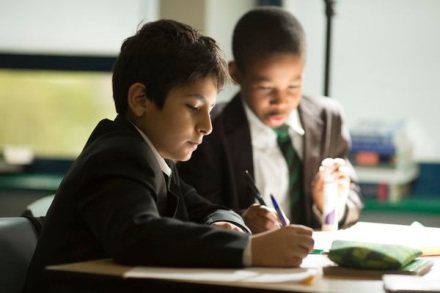 Liz Rymer, Headteacher
ery@whitefield.barnet.sch.uk
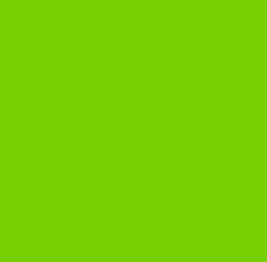 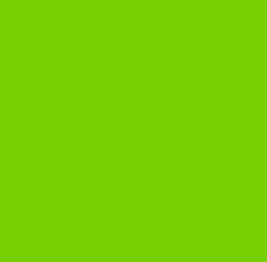 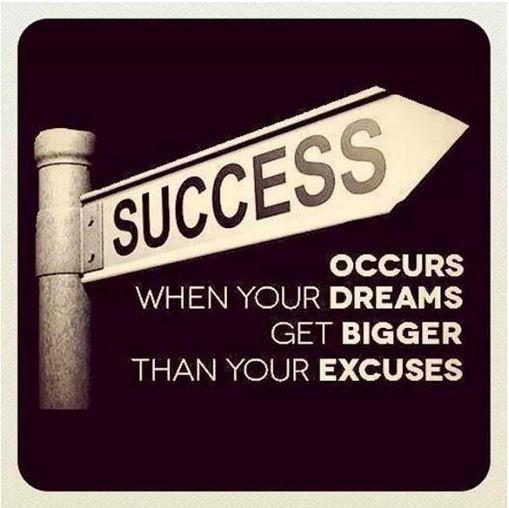 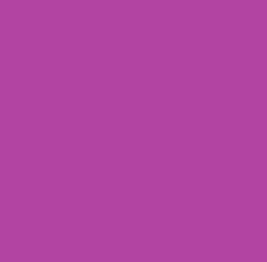 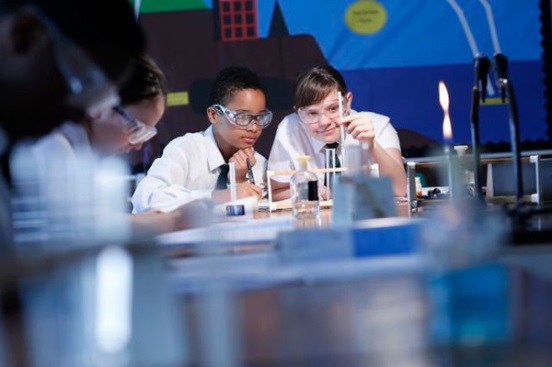 Live, Learn, Aspire, Achieve
[Speaker Notes: So I welcome visits to the school.

Thank you for listening]
Headteachers’ Panel Session 1

What Works in School Improvement?